Micro lectures – Lean & Green
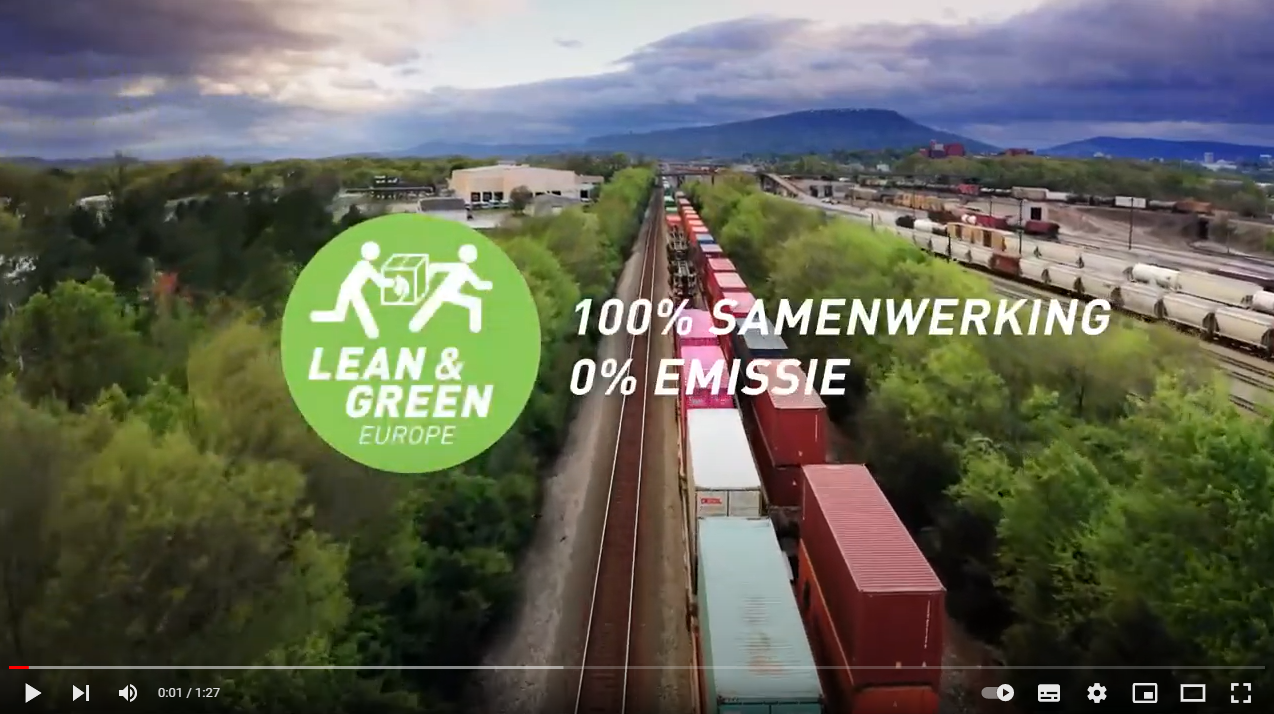 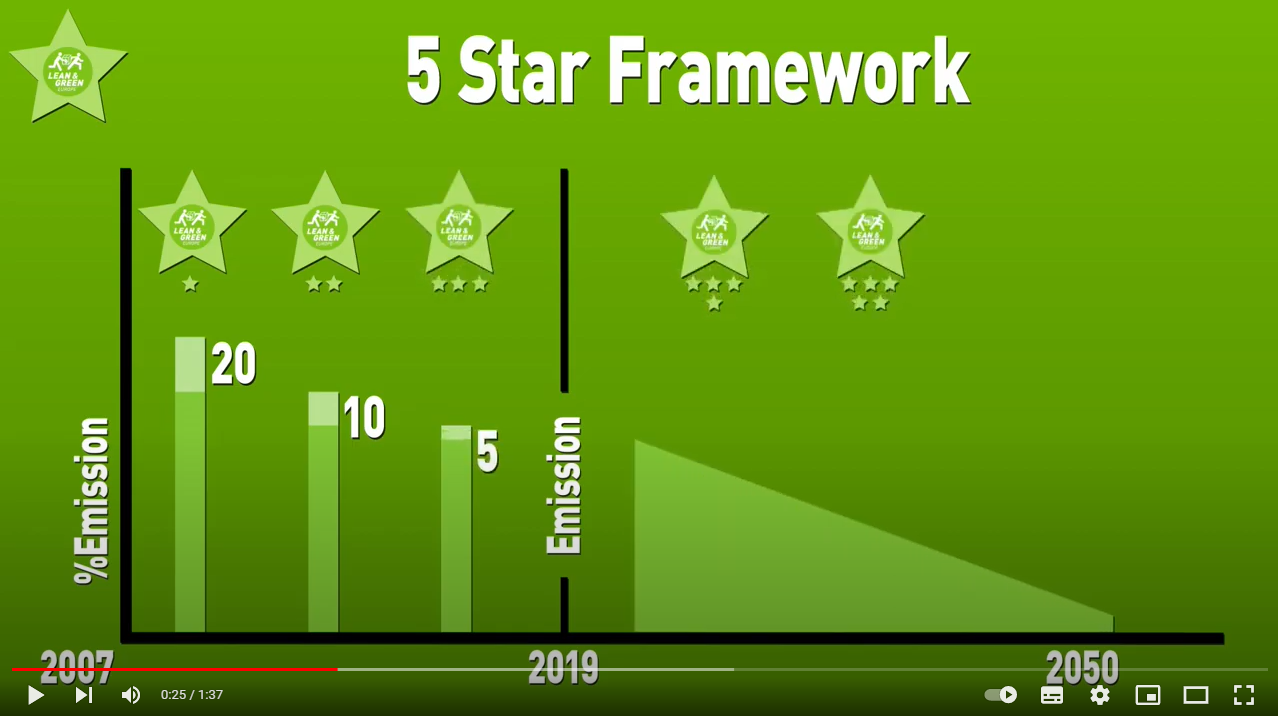 ↑ Introductie             ↑ Erkenning

Stappenplan 



Scope bepalen 



Data verzamelen 



Maatregelen 
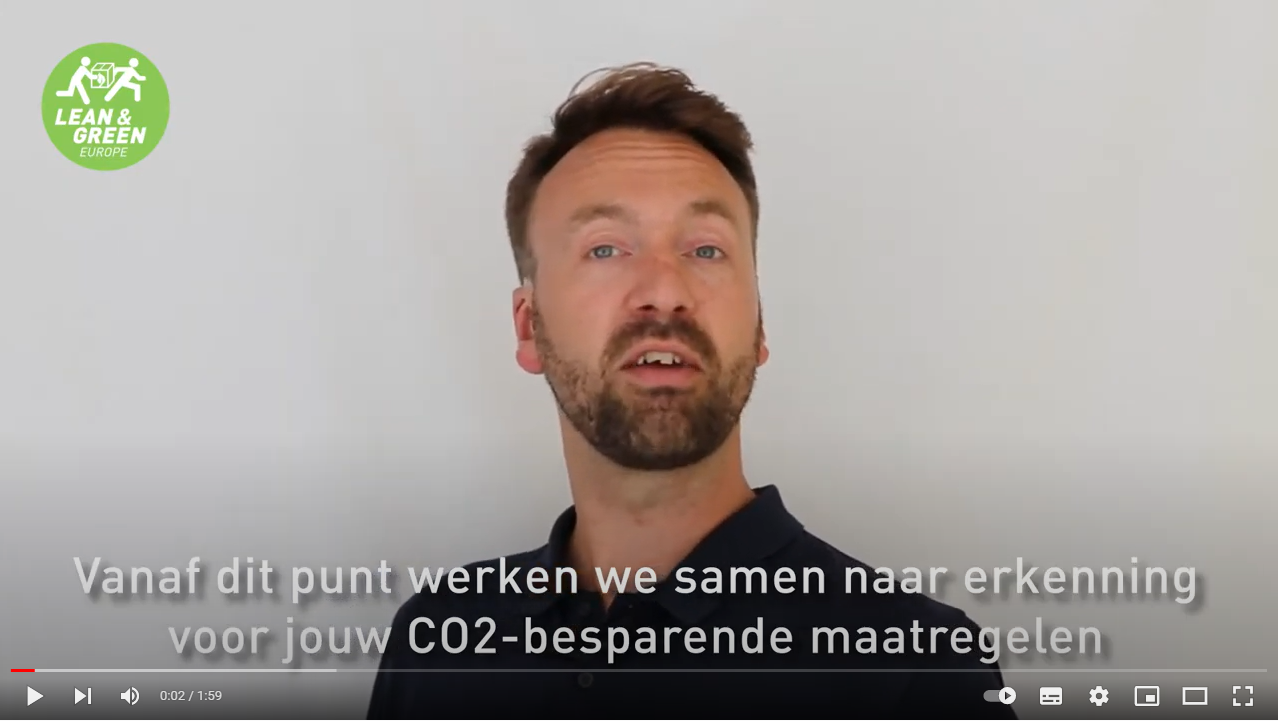 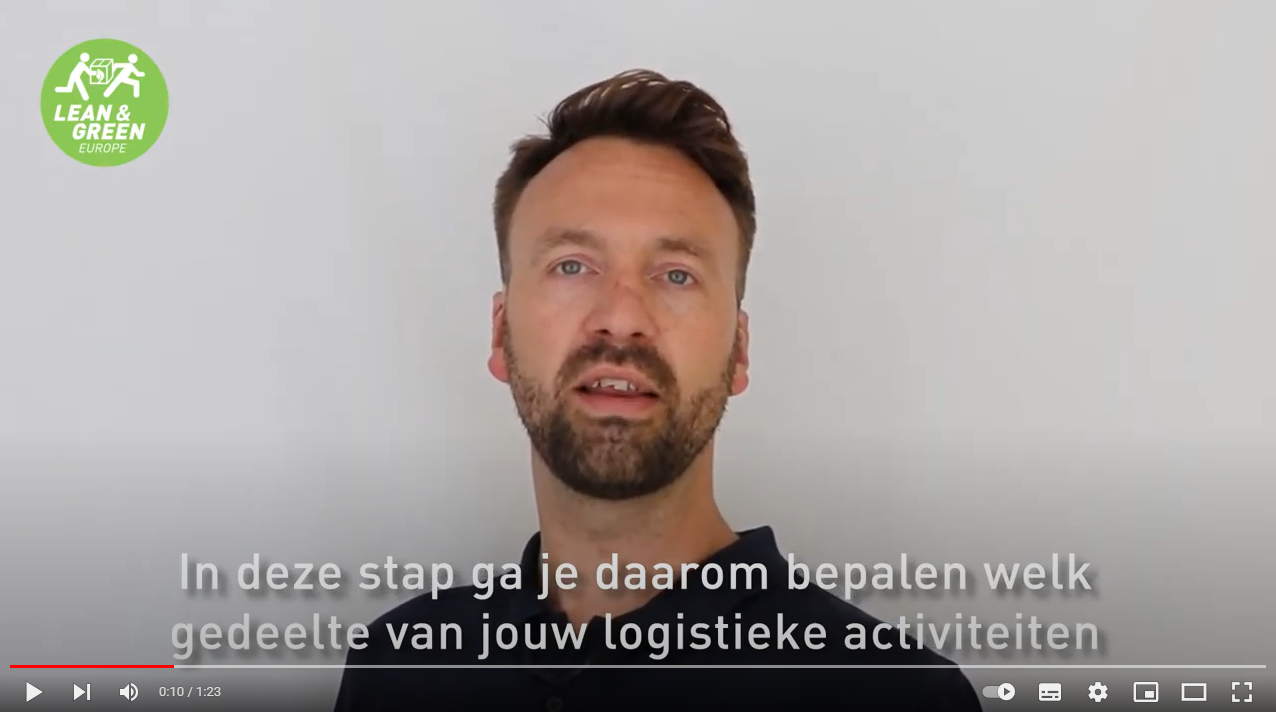 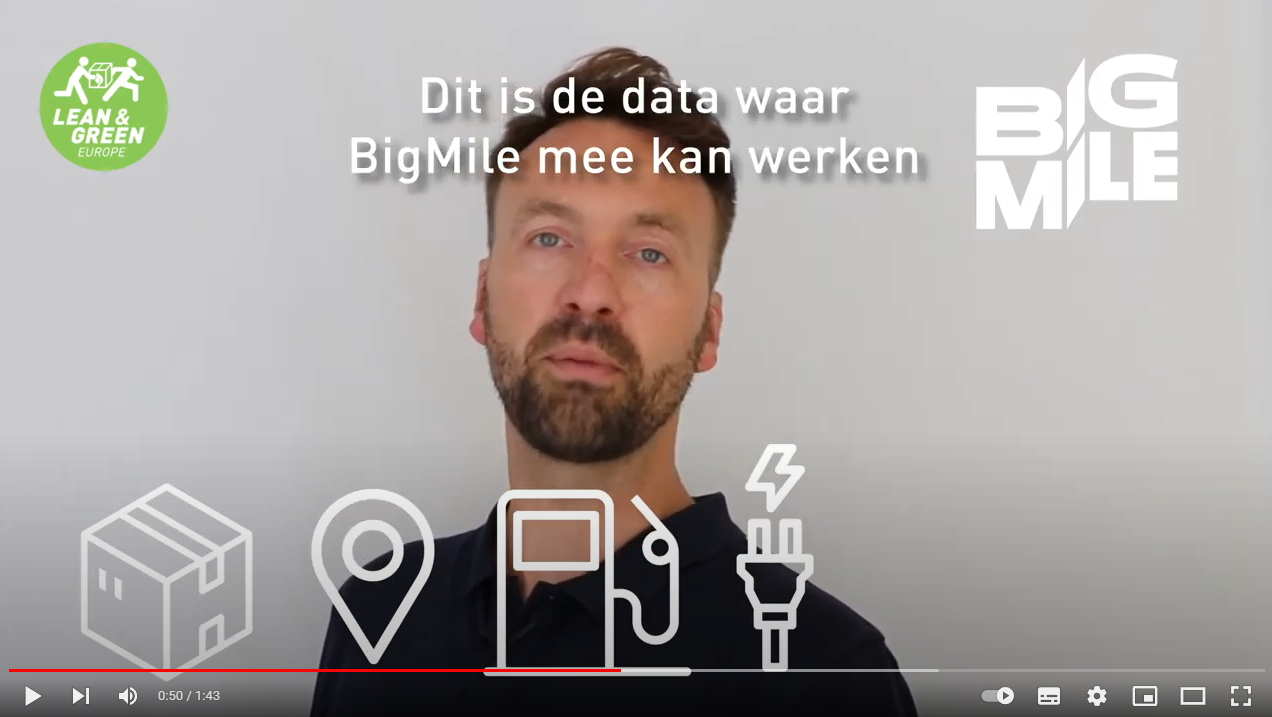 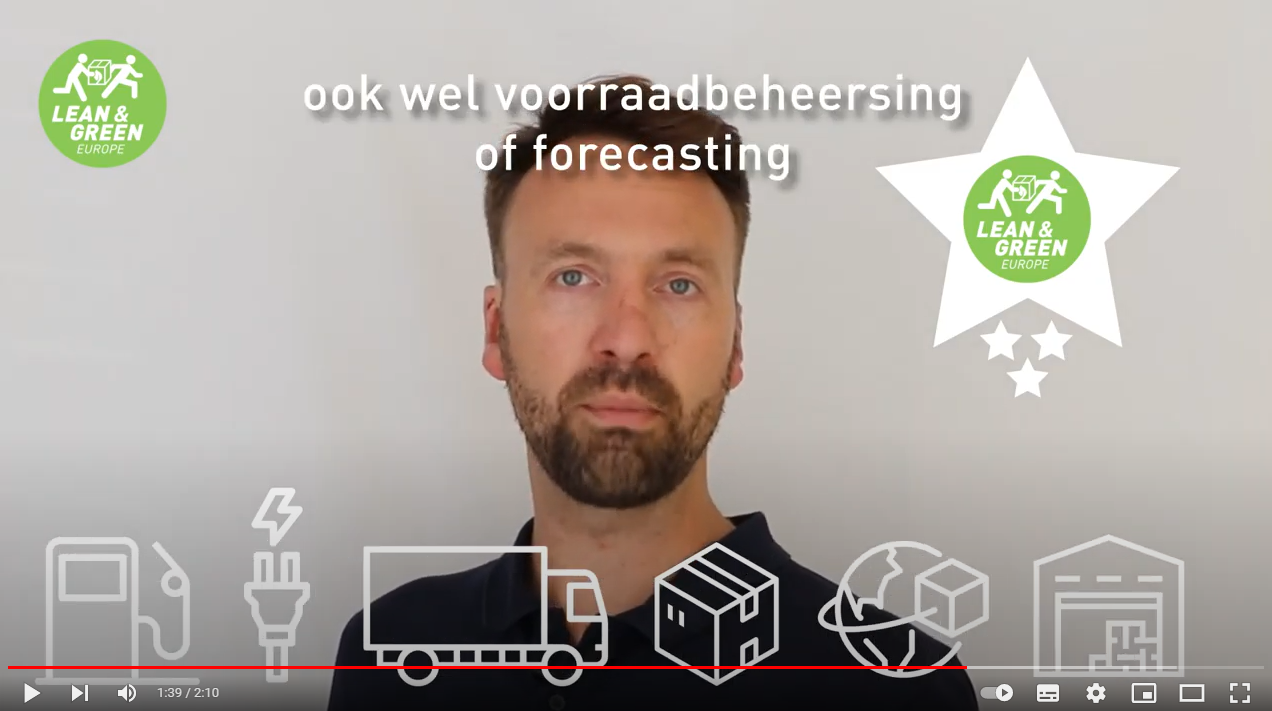 Stappenplan voor samenwerkingspartners
De deelnemende partijen werken vanuit het L&G traject op 1A4 een uitdaging uit, maken een keuze voor methodologie/tool(s) en stellen een aanspreekpunt aan vanuit het bedrijf en het L&G programma;
Er wordt vanuit het L&G programma, deelnemende partijen of een logistiek makelaar contact gezocht met een kennisinstelling in de regio;
De uitdaging wordt door de kennisinstelling geverifieerd en gekoppeld aan een onderwijsmodule / stage / afstudeeropdracht rekening houdend met leerdoelen;
De uitdaging wordt gepubliceerd in de leeromgeving in combinatie met achtergrond over het bedrijf en ondersteunde online lesmaterialen worden gedeeld met studenten;
Studenten (teams) reageren op de uitdaging en zoeken contact met de contactpersoon;
Het team gaat samen werken aan de uitdaging op basis van de CBL methodiek en maakt werkafspraken voor tussentijdse resultaten, vragen en feedback;
Gedurende het proces onderzoeken studenten de situatie binnen het bedrijf, verzamelen en analyseren zij benodigde data en wordt inzage gegeven in lopende/afgeronde initiatieven;
Gedurende het proces ondersteunen de deelnemende partijen studenten vanuit het L&G door middel van beschikbare informatie, tools/templates, webinars, expertise en netwerk;
Het team realiseert samen met betrokkenen de deliverables en presenteert de resultaten binnen het L&G programma voor verificatie;
Het L&G en betrokkenen starten het certificatieproces en maken de resultaten feestelijk bekend bij succesvolle afronding en gedeeld via de L&G website en mediakanalen.
Voorbeeld globaal lesplan (om aan te vullen)